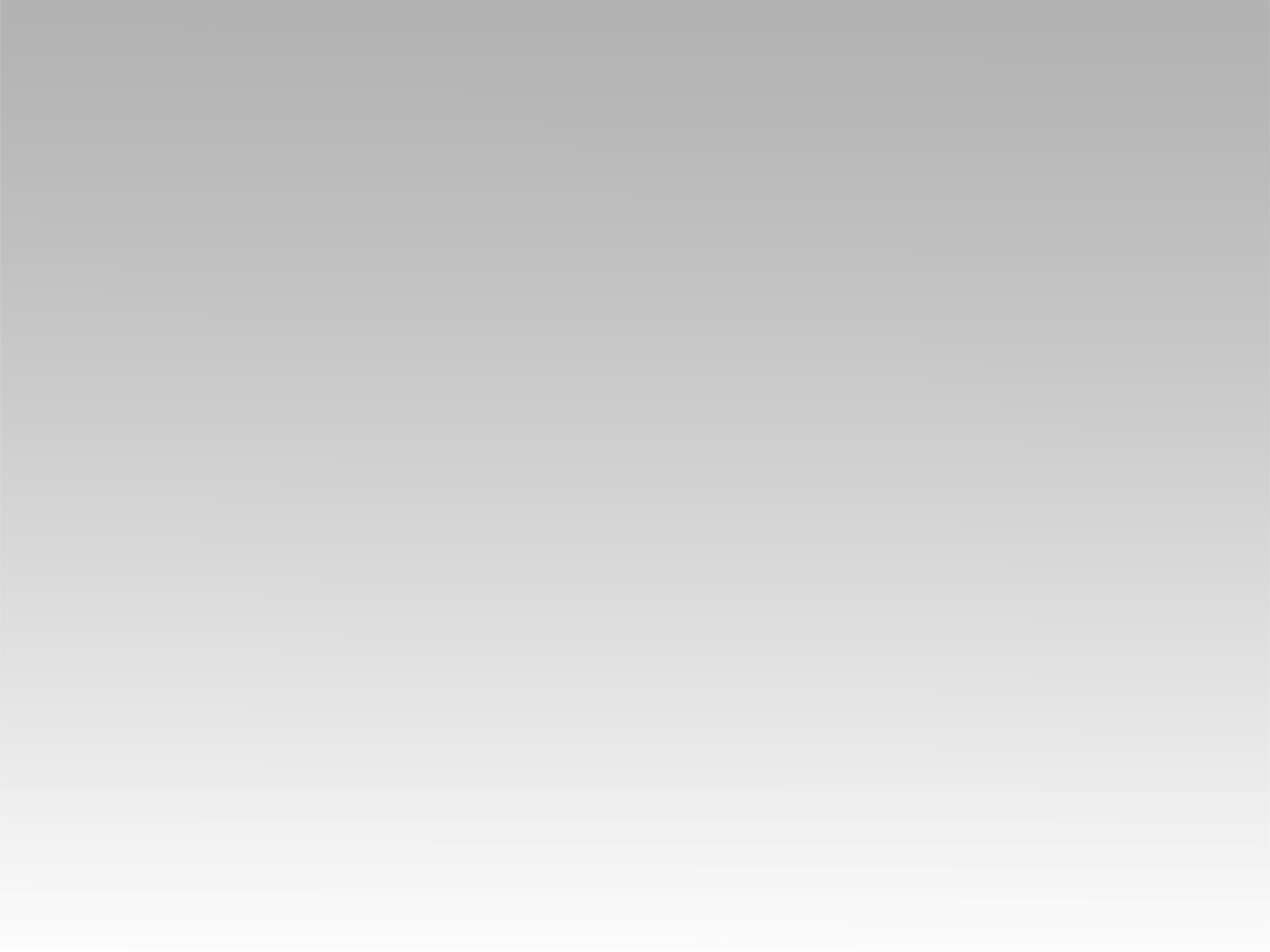 ترنيمة 
موطني
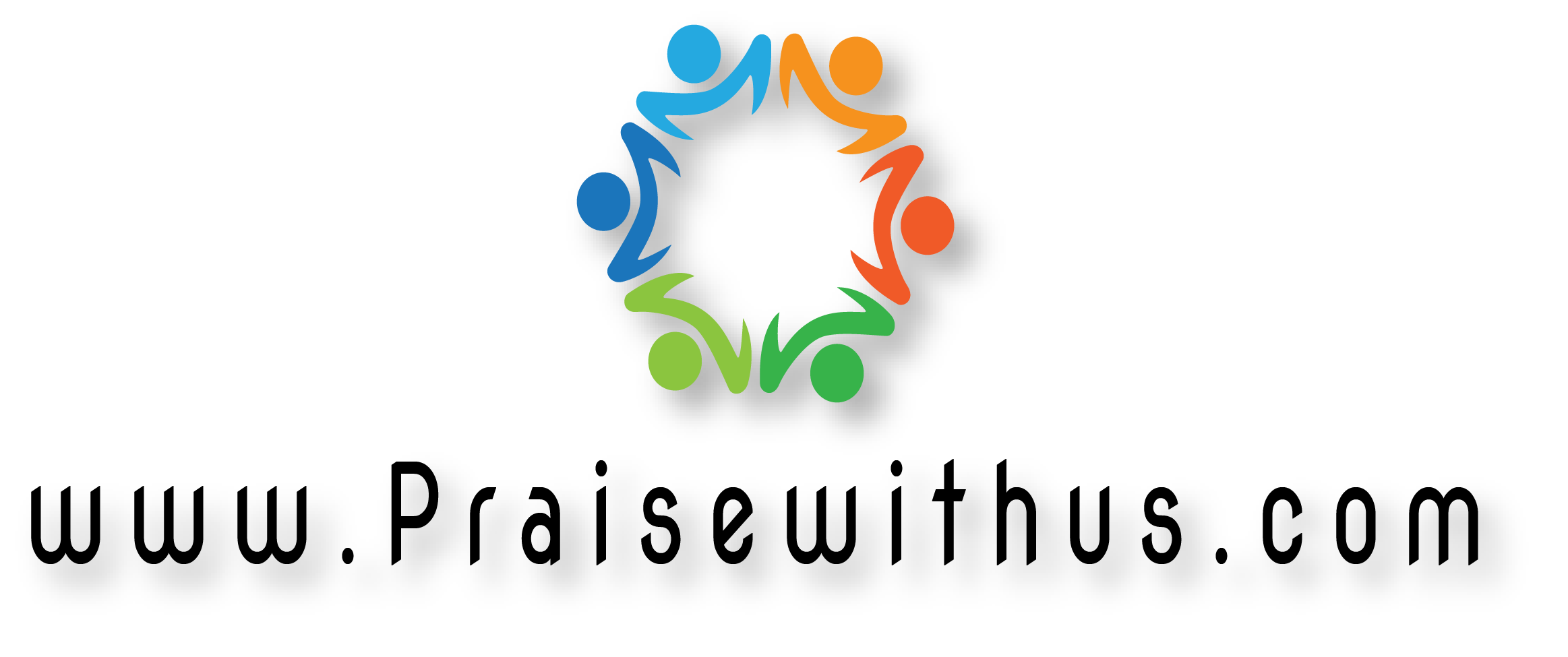 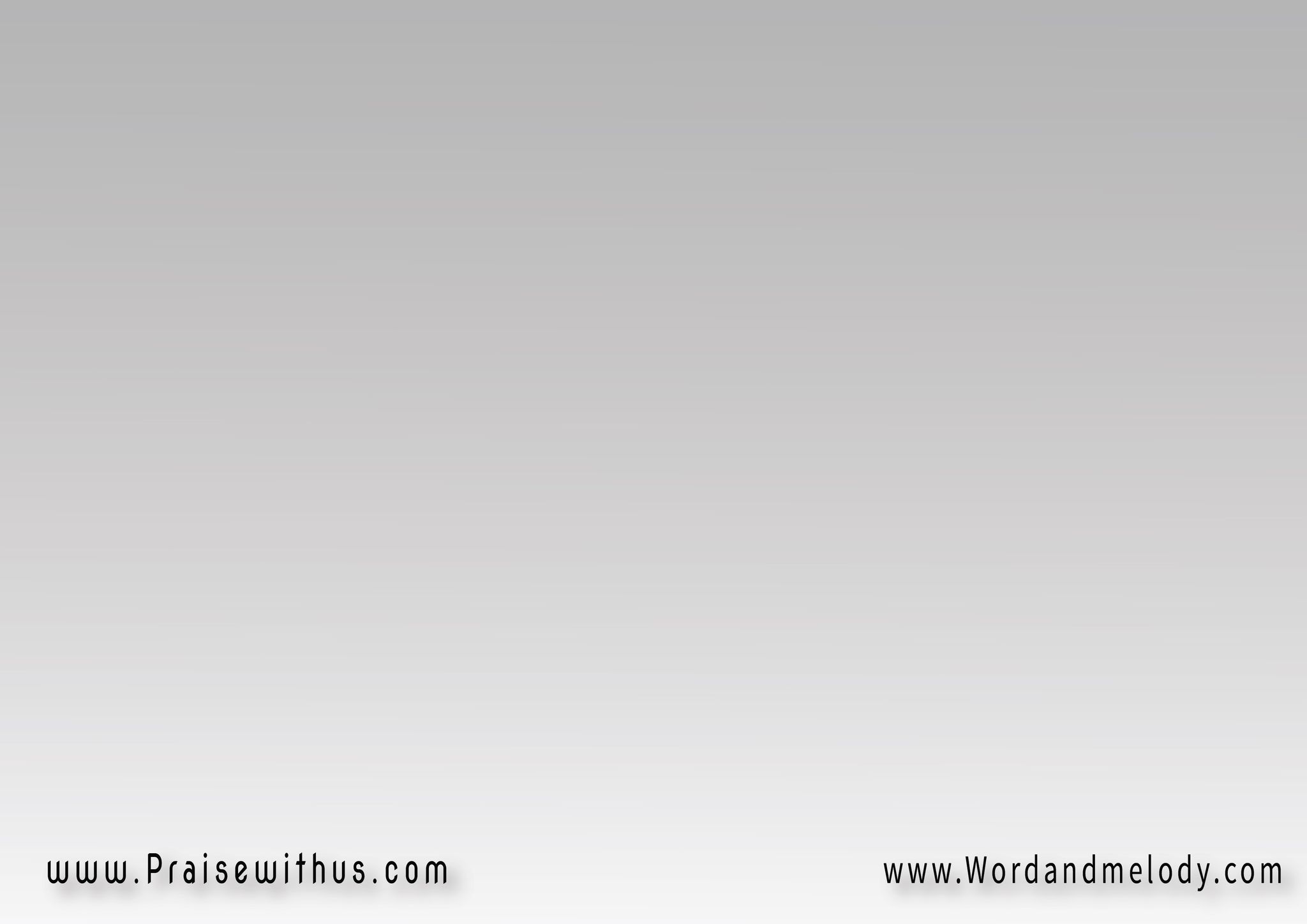 مَوطني الجلالُ والجمالُ 
والسَّنـاءُ والبهـاءُ في رُبـاك والحيــــــاةُ والنّجـــــــاةُ 
والهـناءُ والرّجاءُ في هـواك
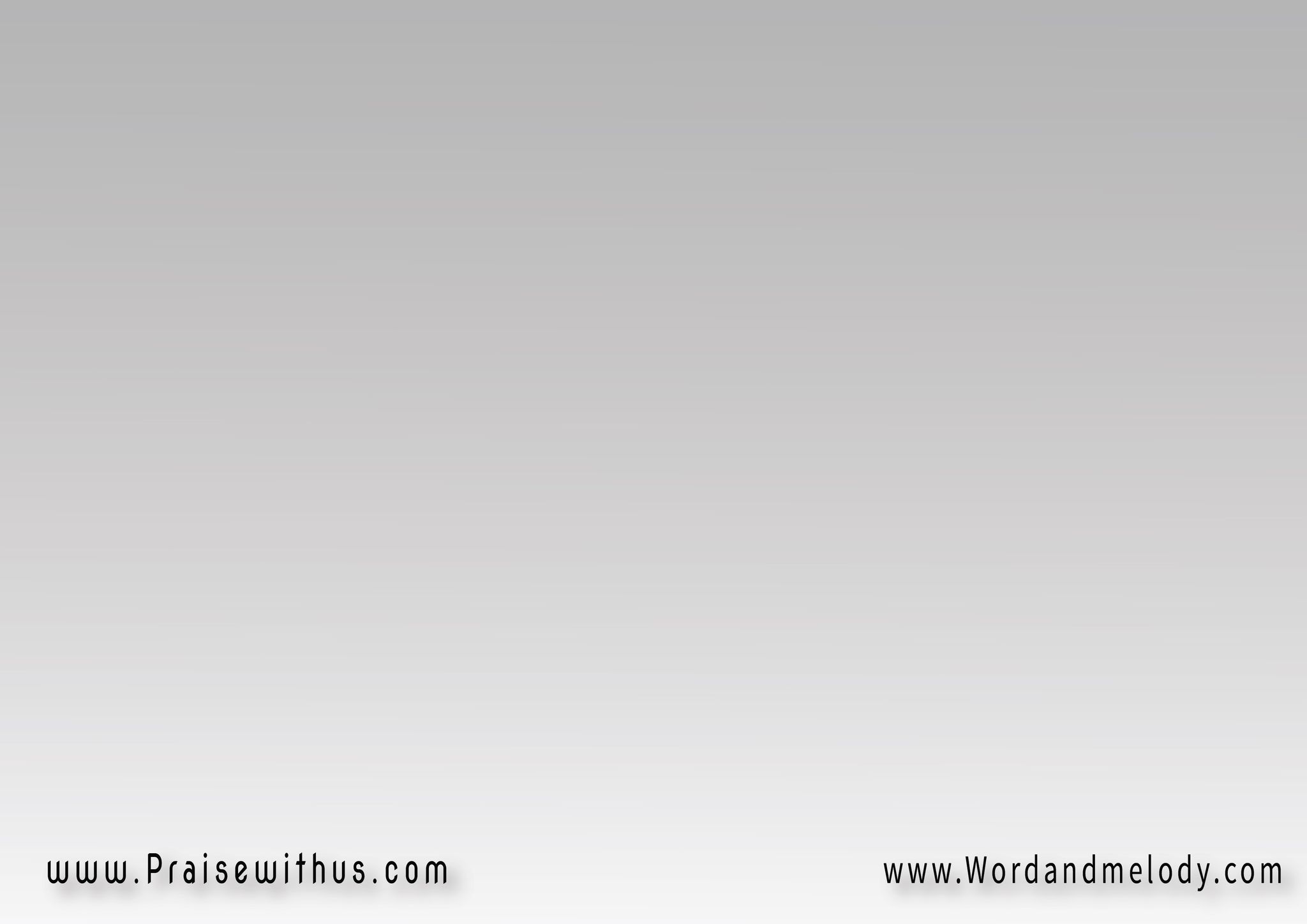 هل أراك سالماً 
مُنعّـماً وغانماً مُكرّماً 
هل أراك فـي عُلاك 
تبلغُ السّماك مَوطني
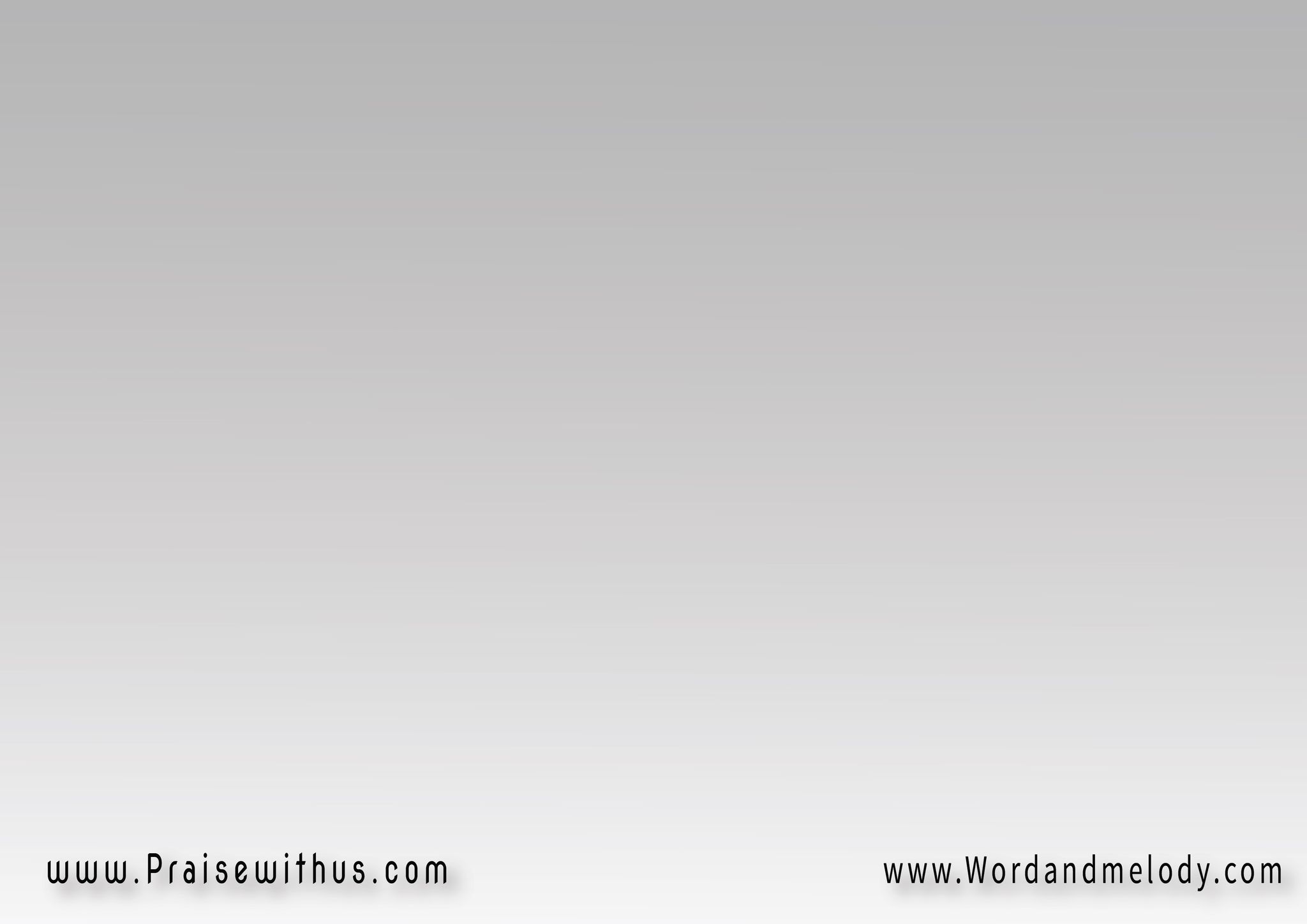 مَوطني الشبابُ لن يكلَّ 
همُّهُ أن تستقـلَّ أو يبيد 
نستقي من الرّدى 
ولن نكون للعـدى كالعبيد
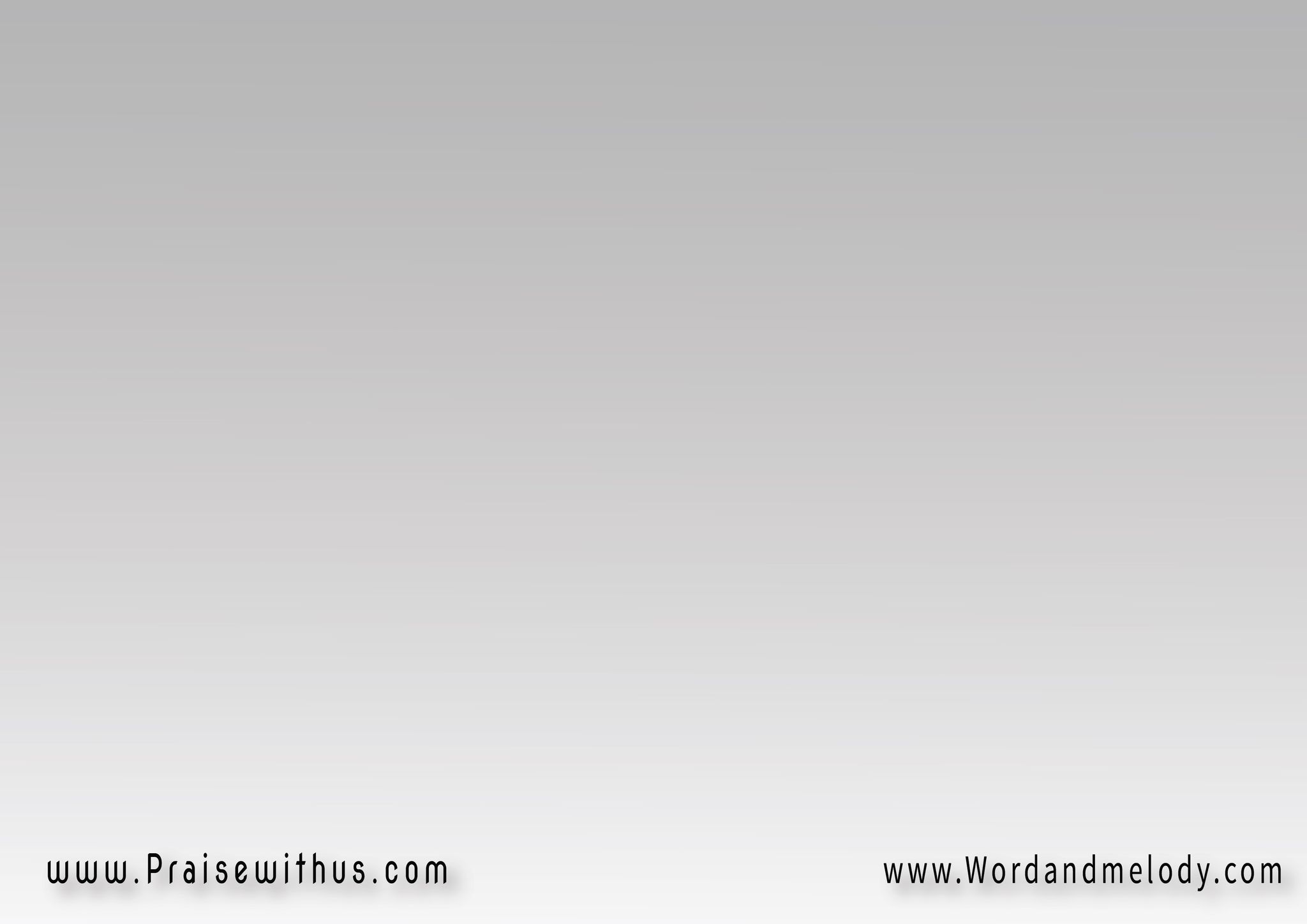 لا نُريد ذُلّنا المؤبّدا 
وعيشنا المُنكّدا لا نُريد 
بل نُعيد مجدنا 
التّليد مَوطني
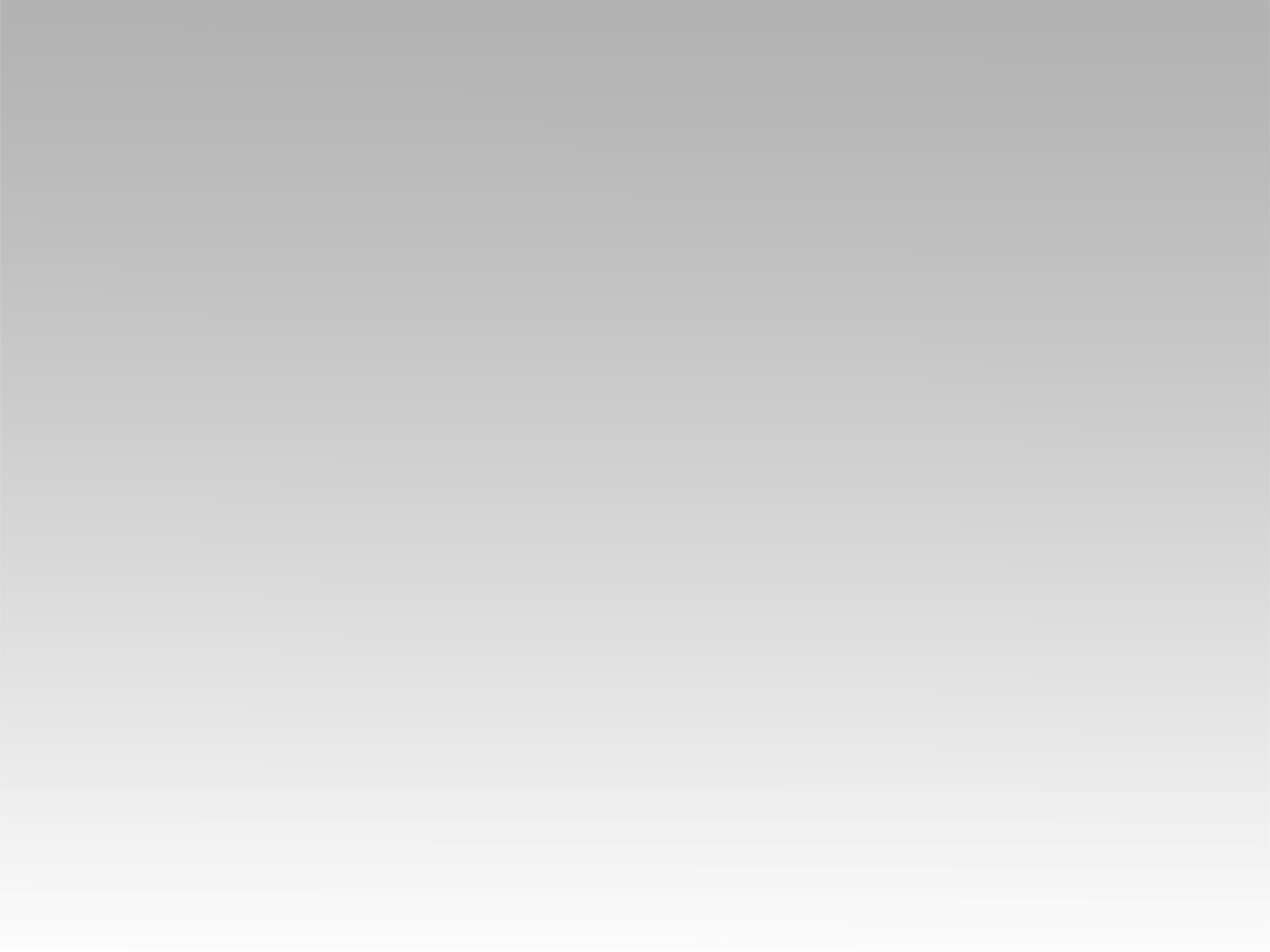 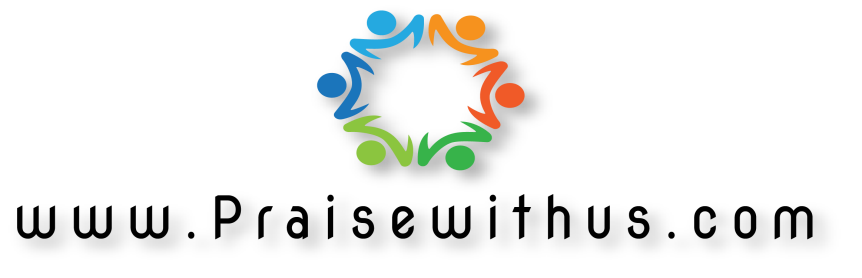